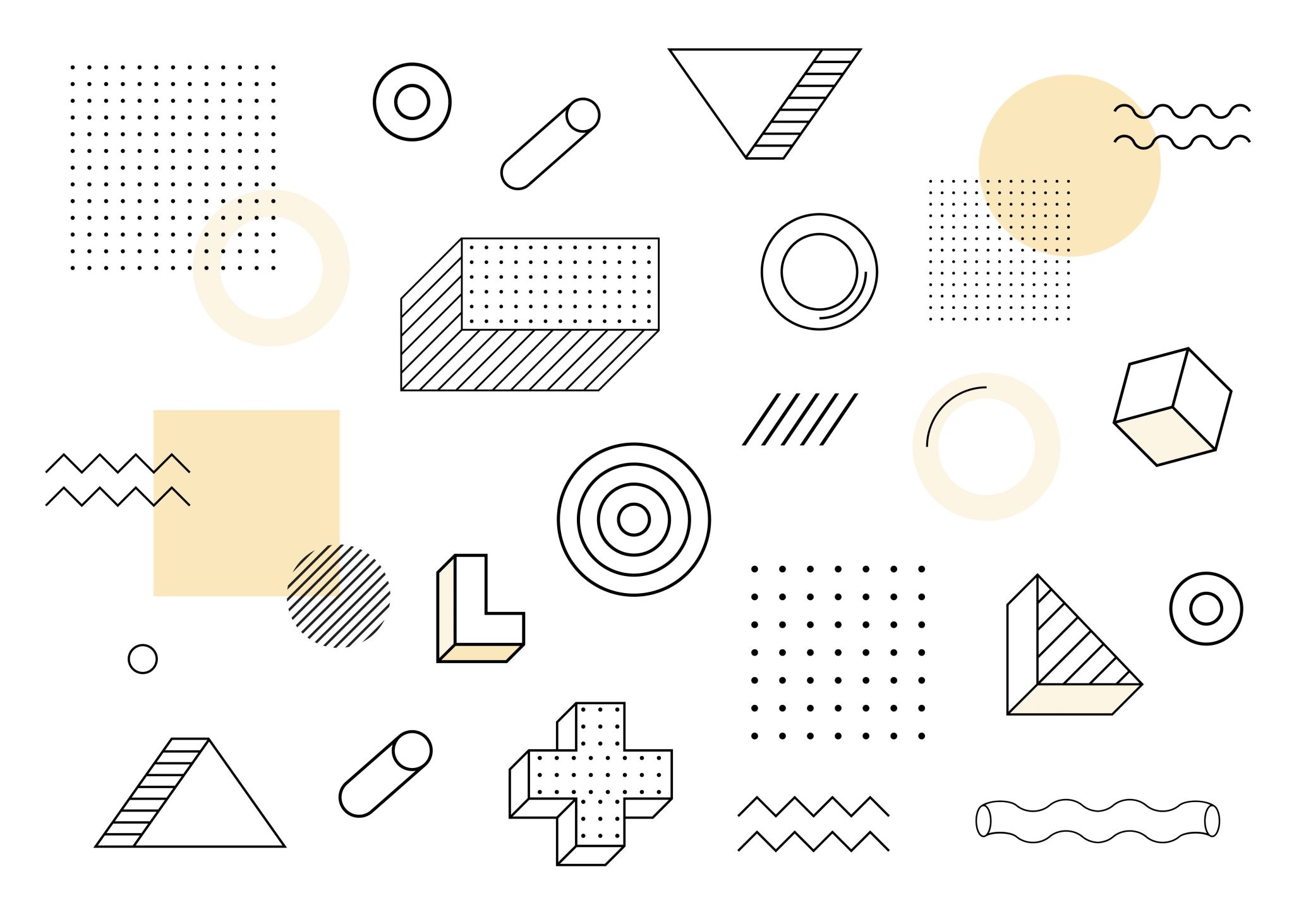 L’accord de l’adjectif
J’accord(e) ou pas?
Observe
Où se trouve l’adjectif ?
Sur quoi porte-t-il ?
Est-il accordé ?
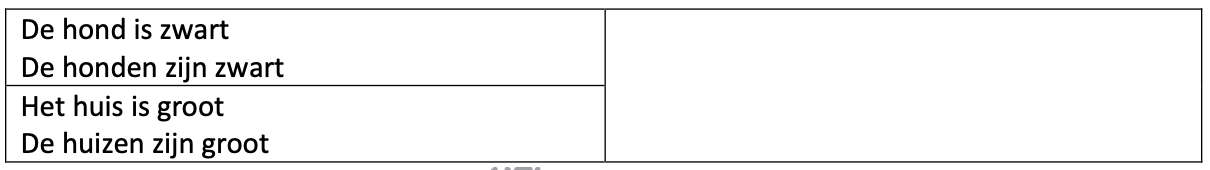 Lorsque l’adjectif se place APRÈS le nom sur lequel il porte, il ne s’accorde JAMAIS

{Groupe Nominal} {verbe} {adjectif}
N.B. : cet adjectif est dit « attribut » et est séparé de son référent par un verbe qui pourrait être remplacé par le symbole mathématique « = »
Adjectif attribut
Observe
Où se trouve l’adjectif ?
Sur quoi porte-t-il ?
Est-il accordé ?
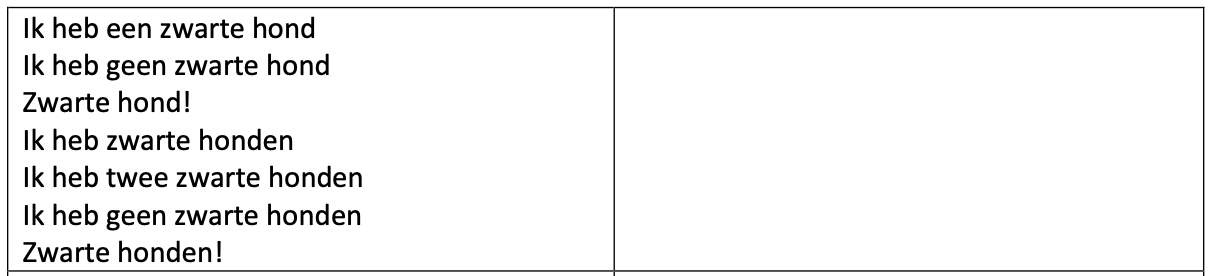 Ici, l’adjectif se trouve devant le nom sur lequel il porte, et il s’accorde TOUJOURS
( {adjectif} {nom} ) Groupe nominal
N.B. : cet adjectif est dit « épithète » et porte sur un nom devant lequel il se place, au sein d’un groupe nominal. Pas de verbe ici.
Adjectif épithète
---------------- Groupe nominal -----------------
Accorder l’adjectif, ça veut dire…
ADJECTIF + « -E »
Observe
Où se trouve l’adjectif ?
Sur quoi porte-t-il ?
Est-il accordé ?
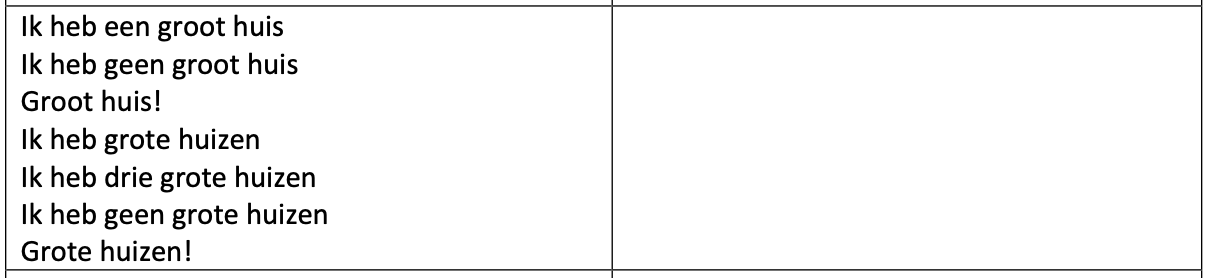 Ici, l’adjectif est parfois accordé « grote » et parfois pas « groot »
Pourtant la règle est la même qu’avant…
L’adjectif qui se trouve devant le nom sur lequel il porte s’accorde TOUJOURS sauf si
L’adjectif épithète s’accorde toujours SAUF SI
Le nom sur lequel il porte est :
un nom neutre (en « het », donc) 
un nom singulier
un nom indéfini (précédé de een/geen/rien)

ATTENTION
Il faut les 3 conditions réunies pour ne pas accorder !!!
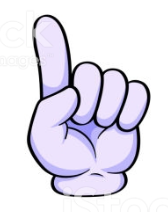 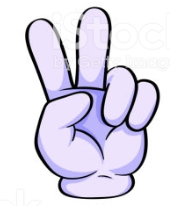 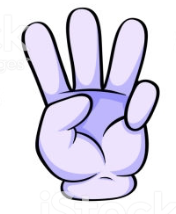 Autrement dit…
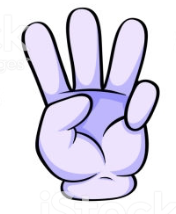 …si mes doigts forment un « E »
alors pas de « E » à l’adjectif
je l’ai dans la main
Accorder l’adjectif, ça veut dire aussi…
ADJECTIF + « -E » avec les règles d’orthographe (R.O. !)
Adjectifs de matière en « -EN »
N.B. : tout adjectif se terminant en « -EN » est invariable !
Très rarement, adjectif + « -S »
L’adjectif prend « -S » dans certaines expressions
Synthèse
L’adjectif se place après le nom
JAMAIS
L’adjectif se place avant le nom
TOUJOURS sauf si 
L’adjectif se termine en « -en »
JAMAIS
L’adjectif prend « -s »
Avec (n)iets/veel/weinig
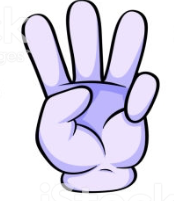